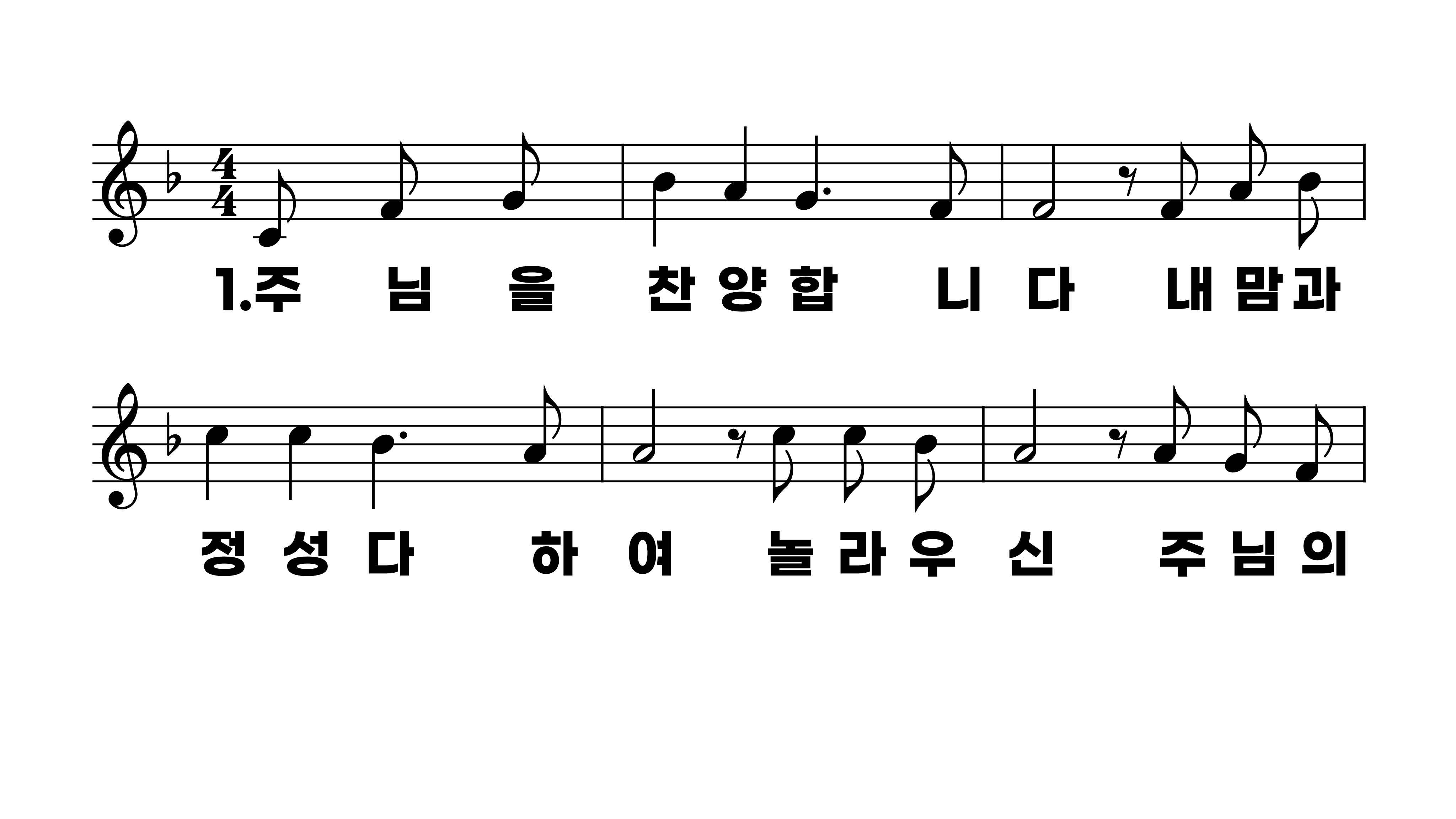 617장 주님을 찬양합니다
1.주님을찬양
2.주님을경배
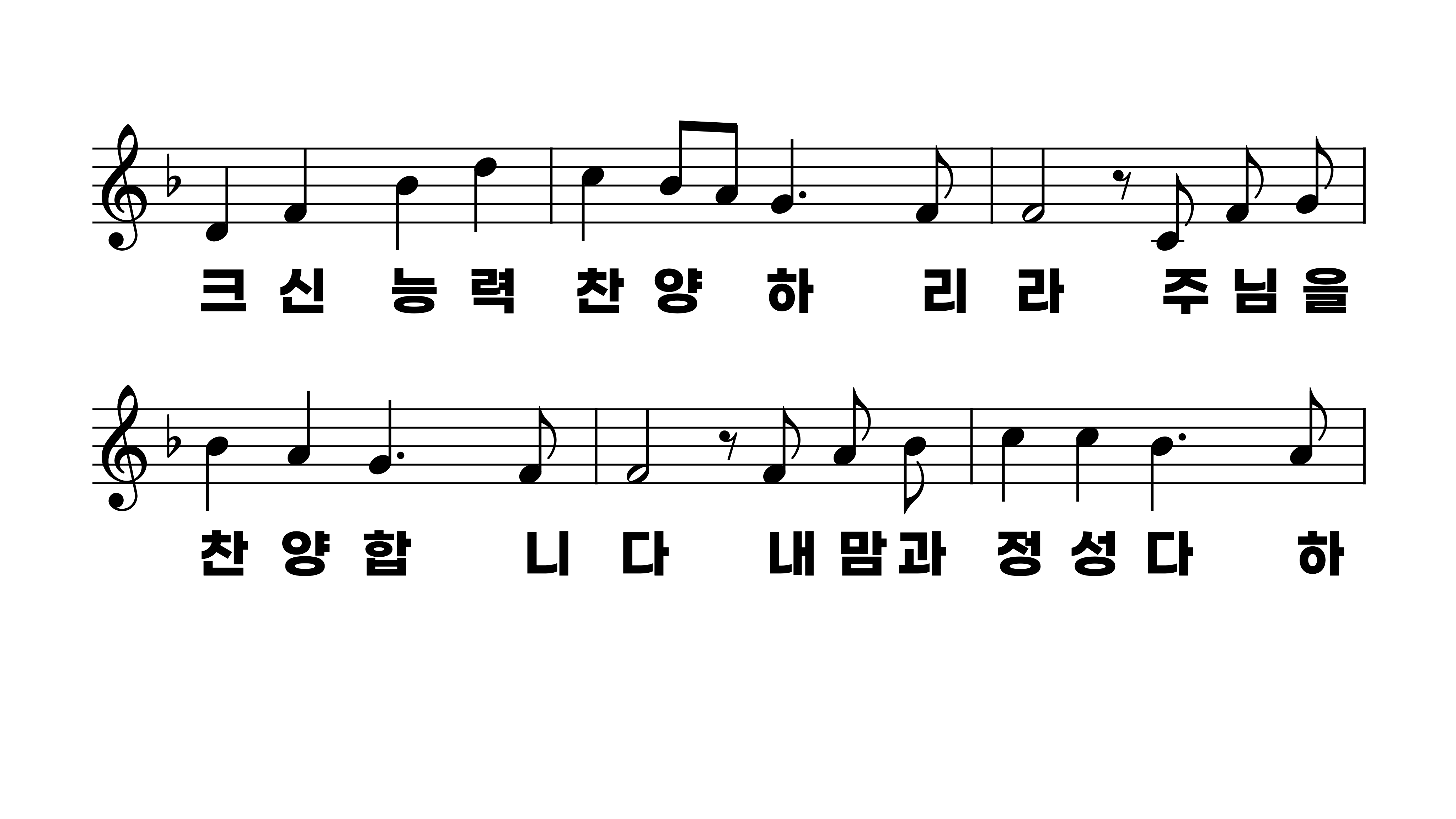 617장 주님을 찬양합니다
1.주님을찬양
2.주님을경배
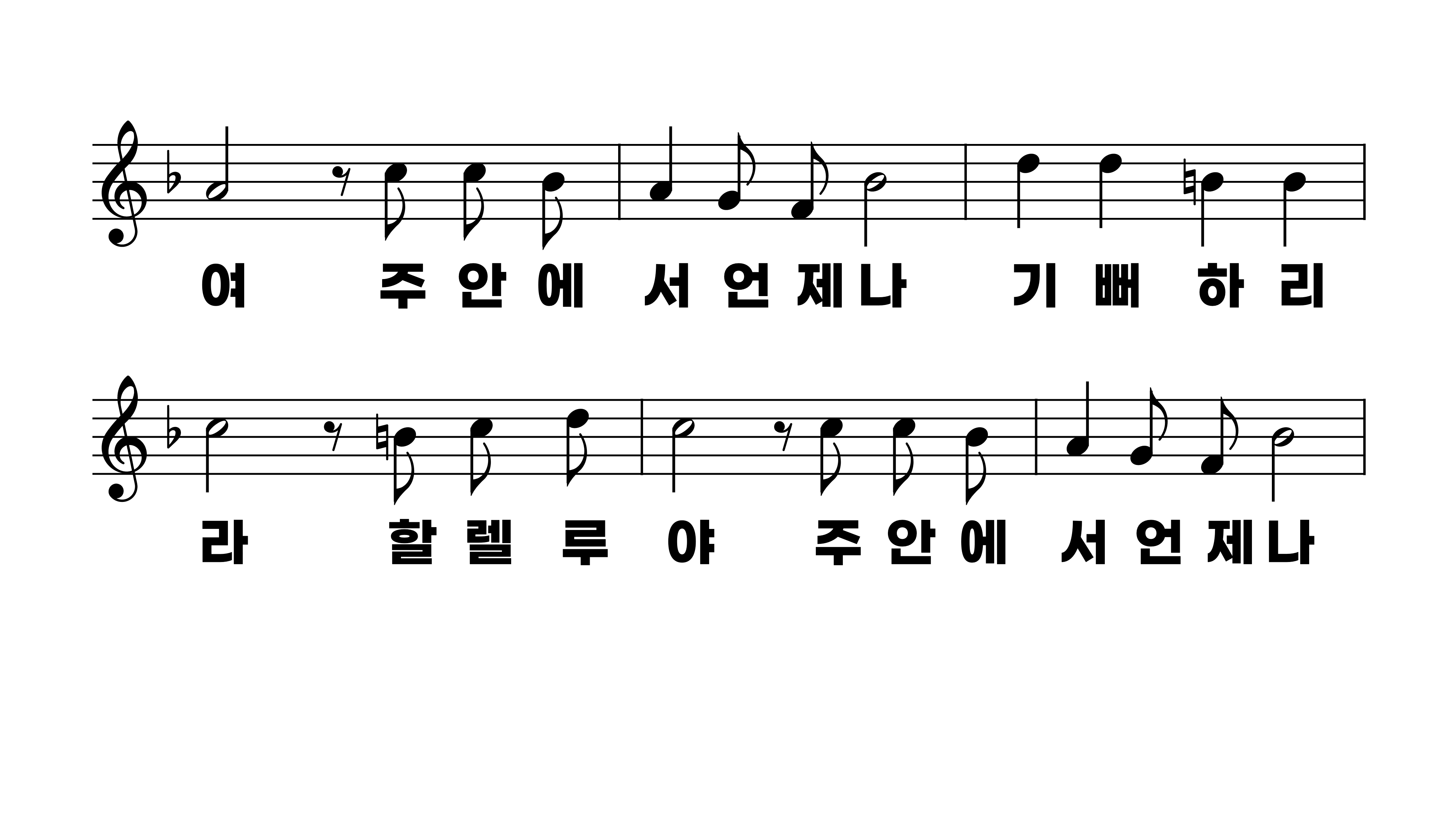 617장 주님을 찬양합니다
1.주님을찬양
2.주님을경배
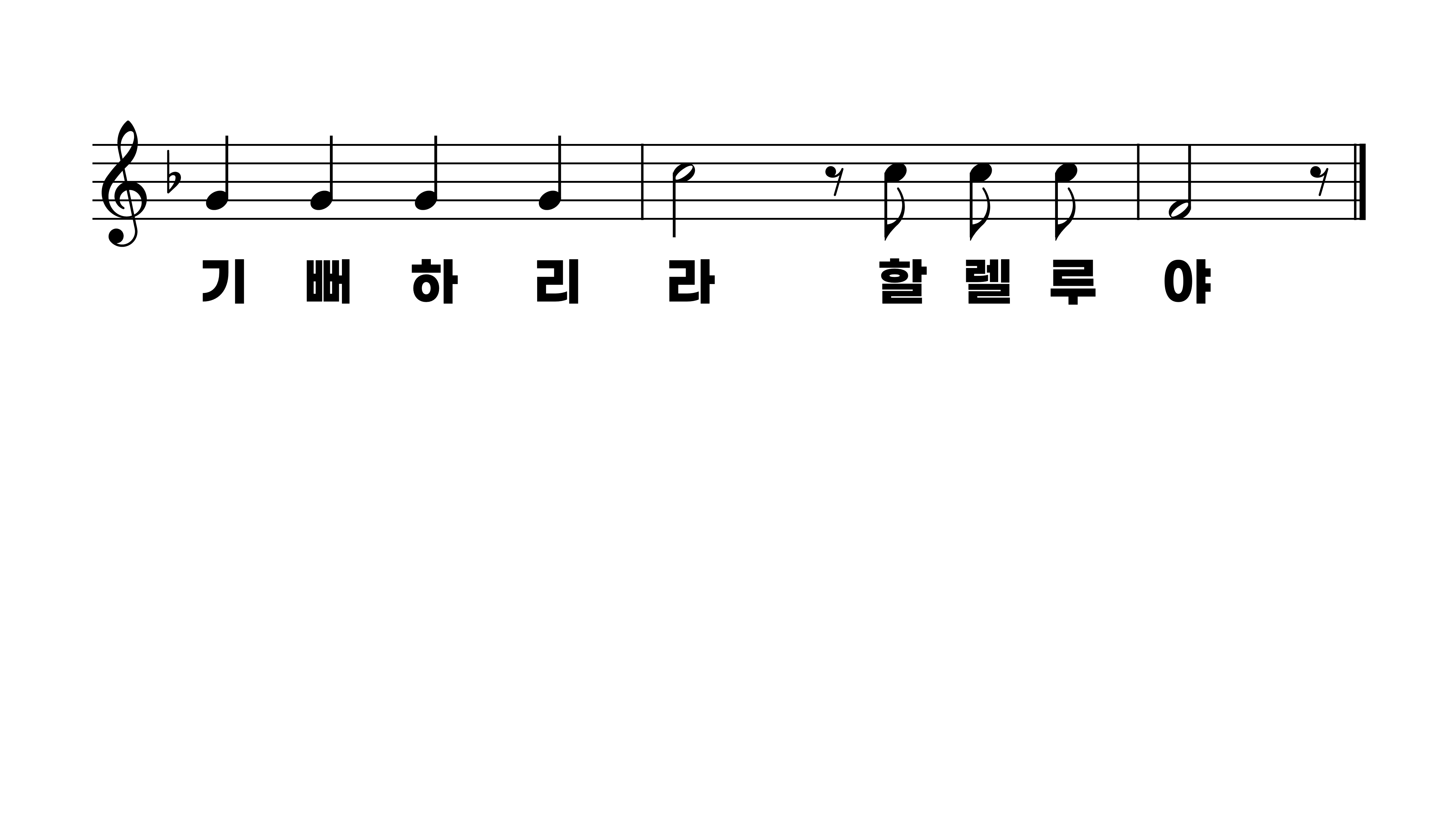 617장 주님을 찬양합니다
1.주님을찬양
2.주님을경배
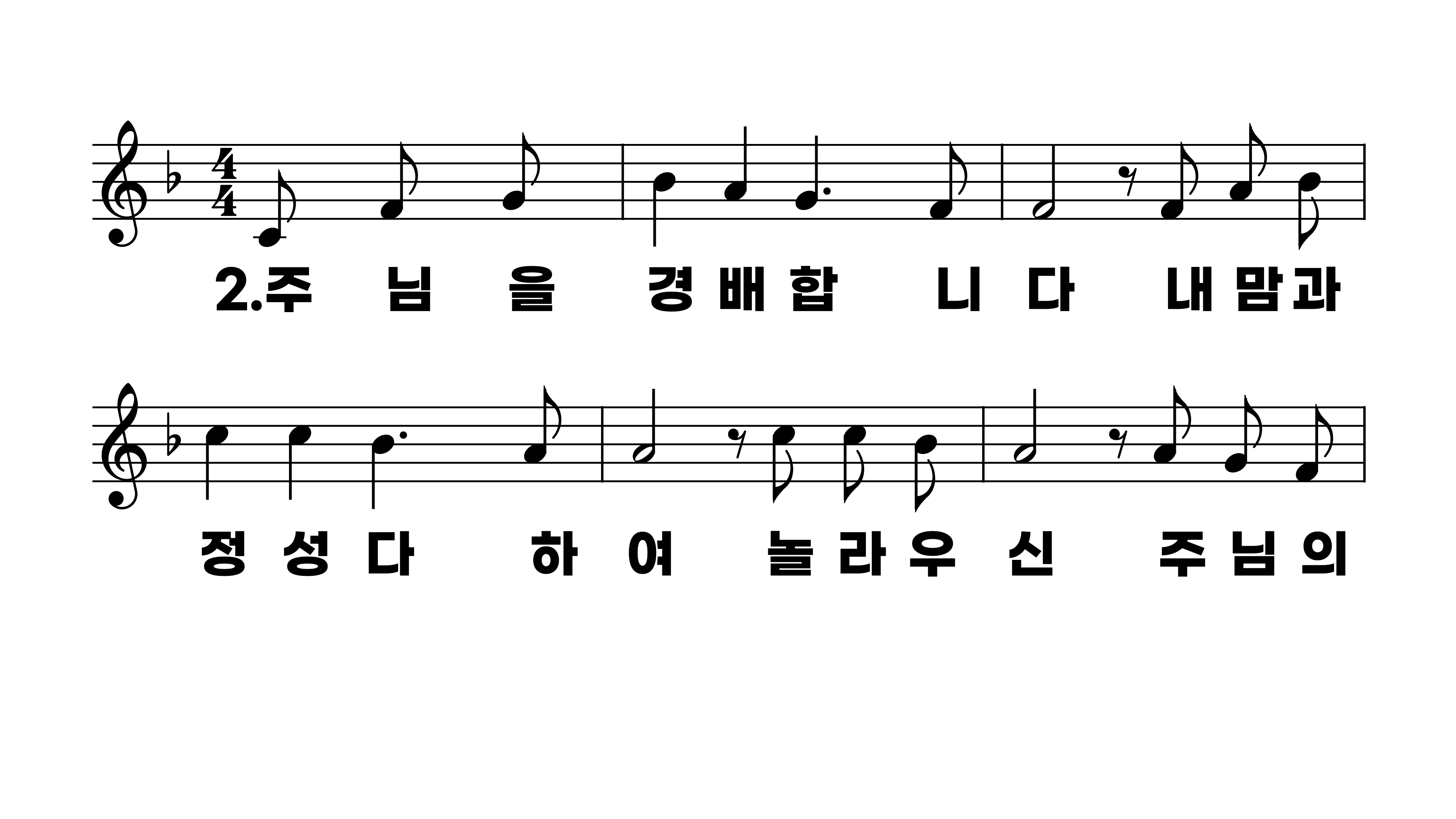 617장 주님을 찬양합니다
1.주님을찬양
2.주님을경배
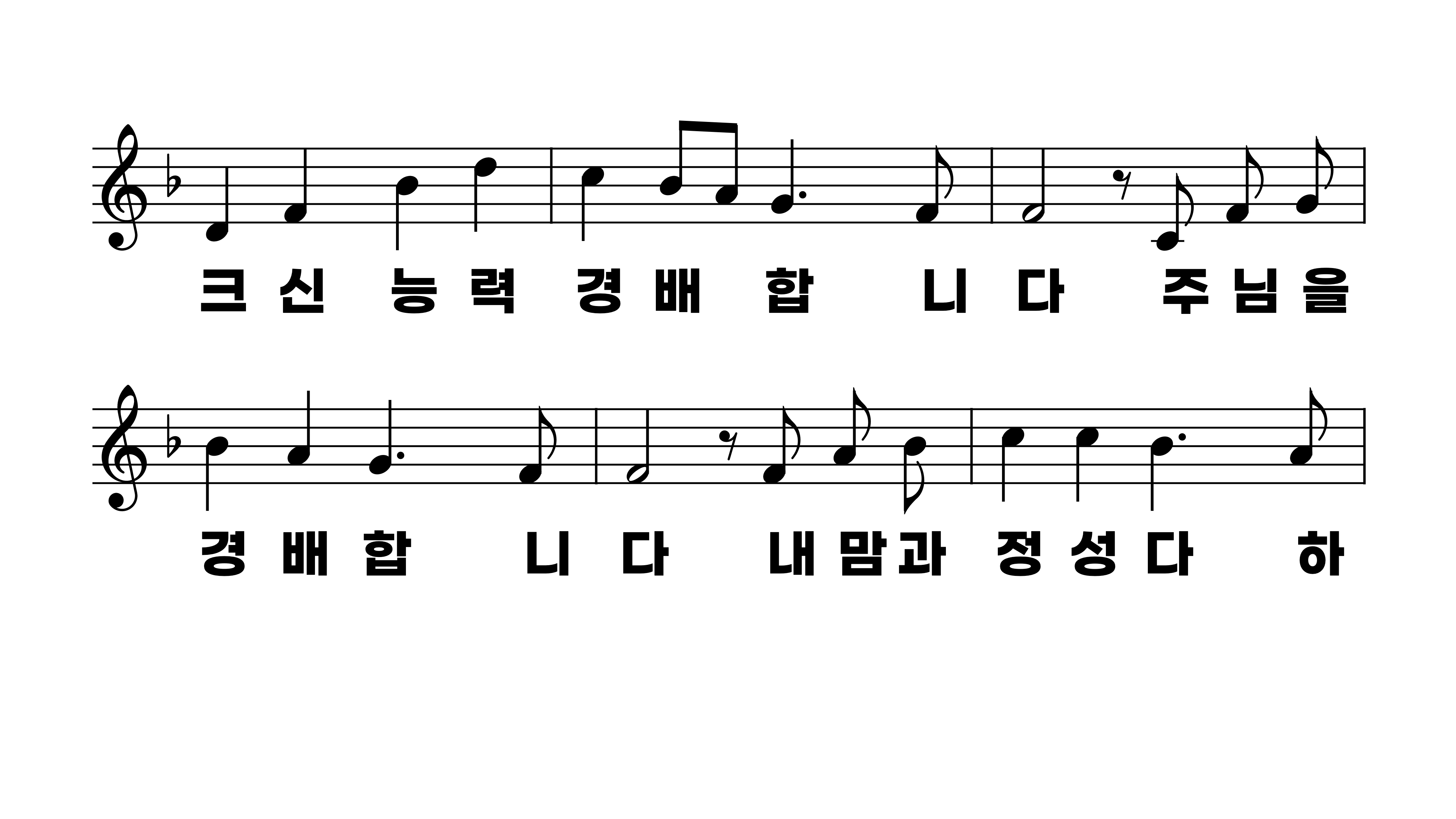 617장 주님을 찬양합니다
1.주님을찬양
2.주님을경배
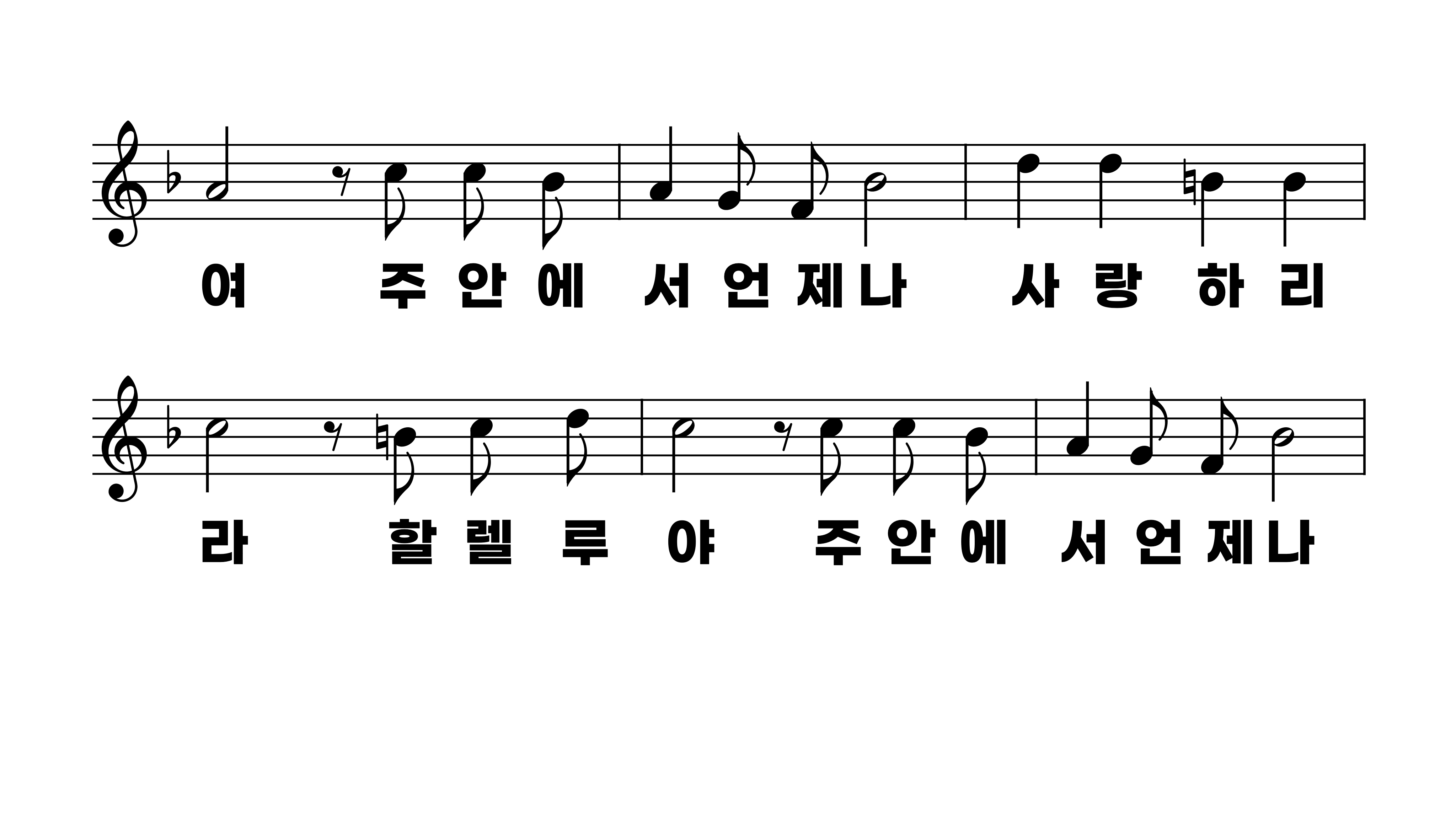 617장 주님을 찬양합니다
1.주님을찬양
2.주님을경배
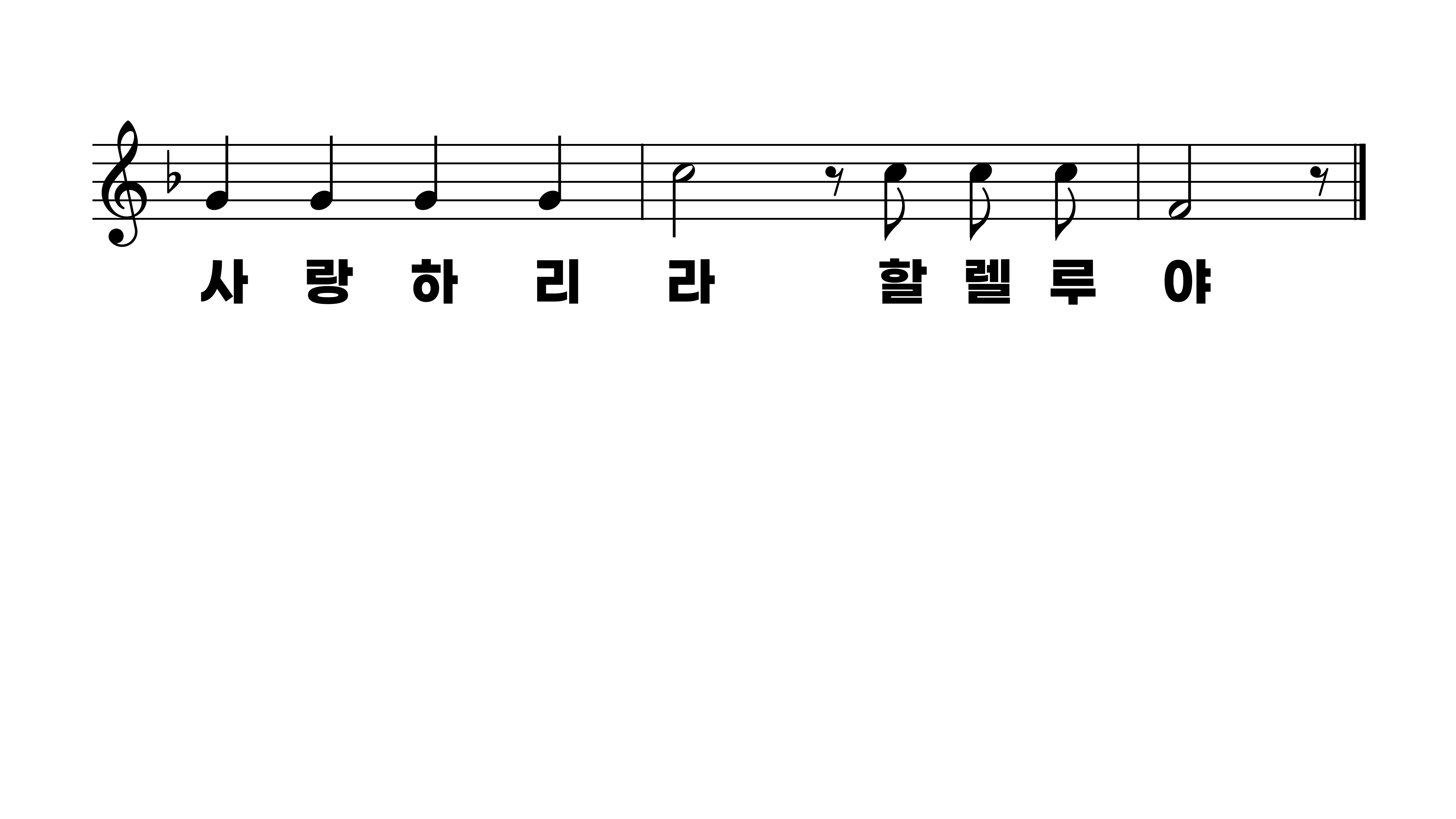 617장 주님을 찬양합니다
1.주님을찬양
2.주님을경배